Муниципальное автономное дошкольное образовательное учреждение Детский сад №8 «Аюна» г.Кяхта
Проект в средней группе  «Мамочка любимая, самая красивая!»
Воспитатель: Будаева С.Ю.
Паспорт проектаНазвание проекта: «Мамочка любимая, самая красивая!»Вид проекта: познавательный, творческий,  речевой.Возраст участников: дети 4-5 летПродолжительность проекта: 3 неделиУчастники проекта: дети группы, воспитатель, родители
Цели и задачи проекта
Цель проекта: углубить знания детей о культуре и традициях семейных взаимоотношений. Воспитывать любовь и уважение к маме, желание доставлять радость близкому, родному человеку.
Задачи проекта:
Сформировать представление детей о роли мамы в их жизни, через раскрытие образа мамы в поэзии, в музыке.
Развивать умение выступать перед зрителями, коммуникативные навыки у детей, творческие способности детей,  способствовать развитию речи.
Способствовать формированию уважительного отношения к своим близким. Воспитывать доброе, заботливое отношение к маме.
Способствовать углублению детско – родительских отношений, социального партнерства между педагогами и родителями.
Ожидаемые результаты:Для детей: - Милосердие и забота о маме.- Развитие познавательной активности, любознательности.Для воспитателя: - Раскрыть образ матери в поэзии, в живописи.- Развитие у детей коммуникативных навыков, умение работать в команде.- Создание условий для проявления у детей, творчество воображения.-Расширение кругозора детей через чтение художественной литературы, знакомство с пословицами, разучивание стихов.Для родителей: Повышение педагогической грамотности родителей.
Этапы проекта:1 этап Целеполагание (постановка проблемы) «Зачем человеку нужна мама?»2 этап Реализация проекта
Итоги проекта: Праздник для мам «Моя мама лучшая на свете»Вручение мамам подарковПоложительный эмоциональный настрой детей и их родителейТесное сотрудничество педагогов  с родителямиОбогащение знаний детей о близком и родном человеке – маме.Развитие активного и пассивного словаря детей.
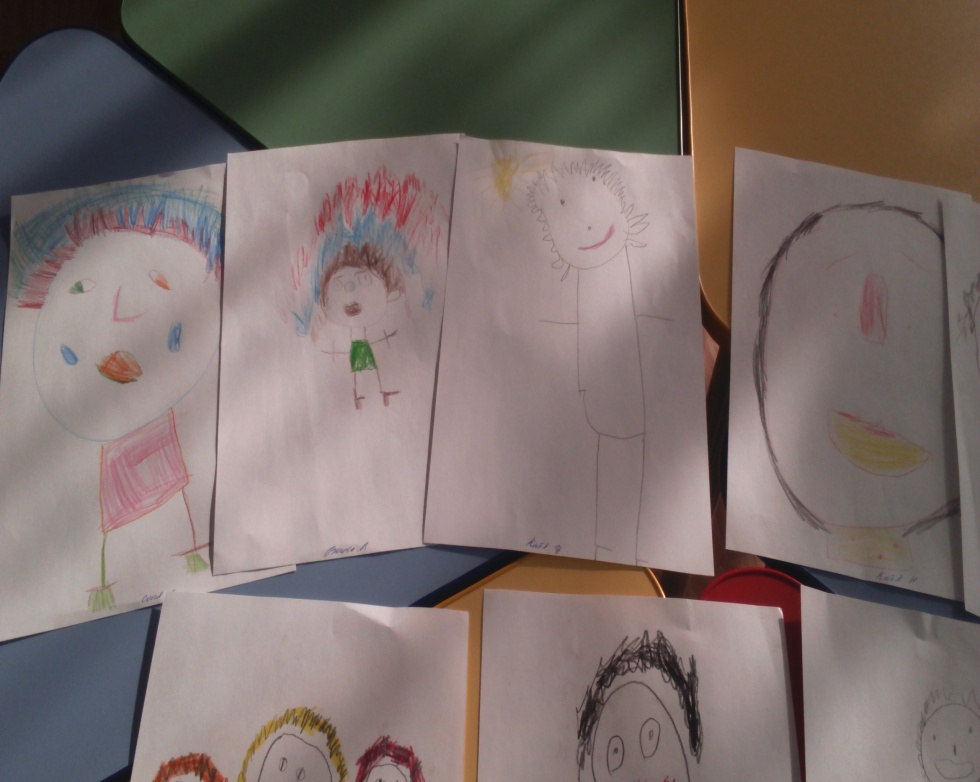 Рисунки «Милой мамочки портрет»
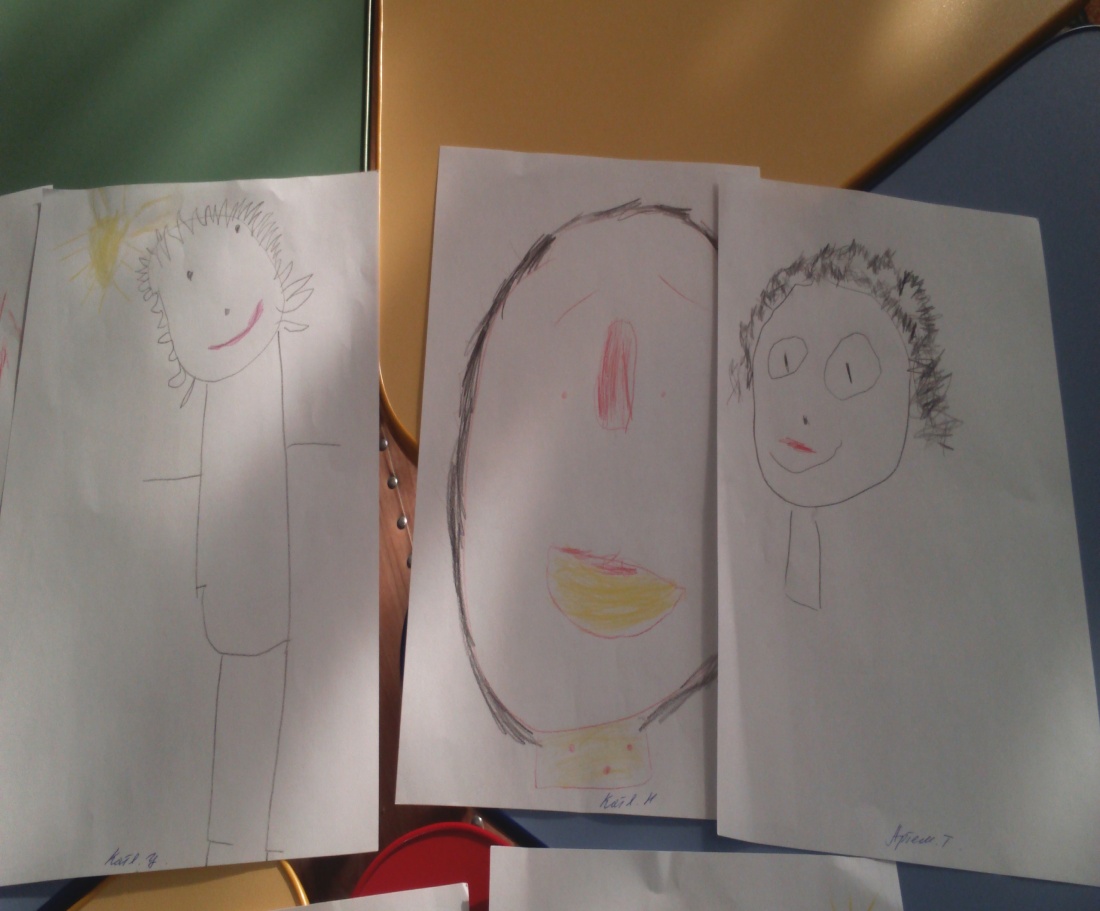 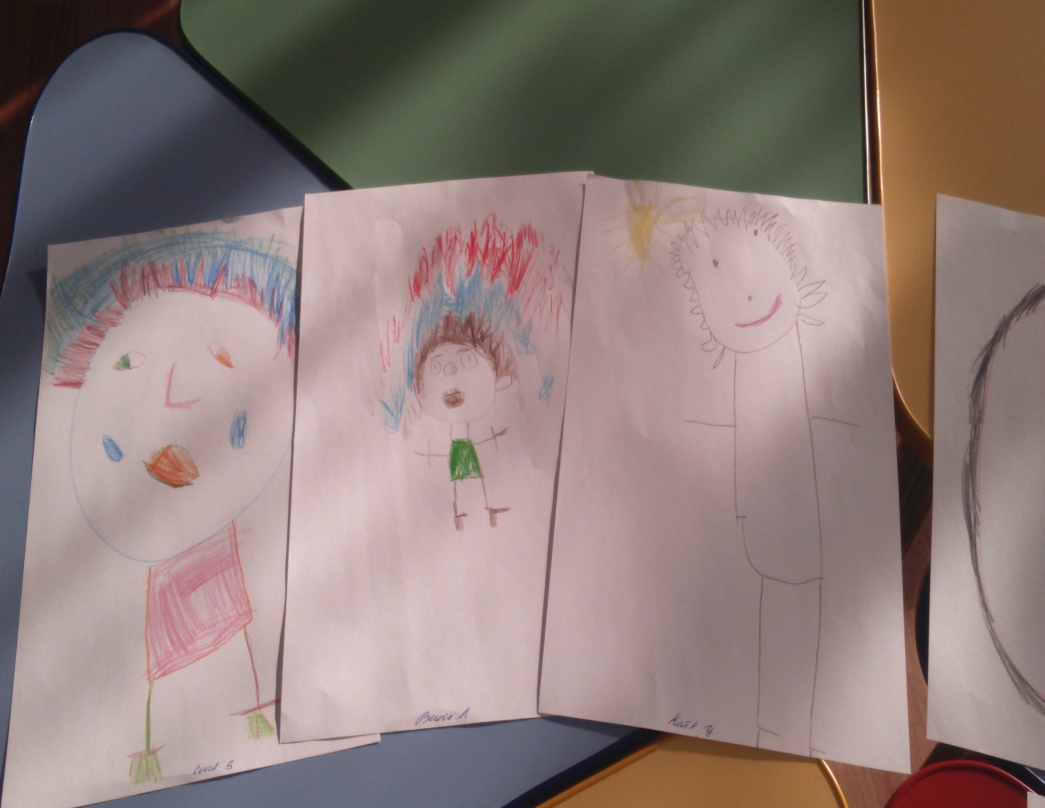 Стенгазета « С Днем Матери»
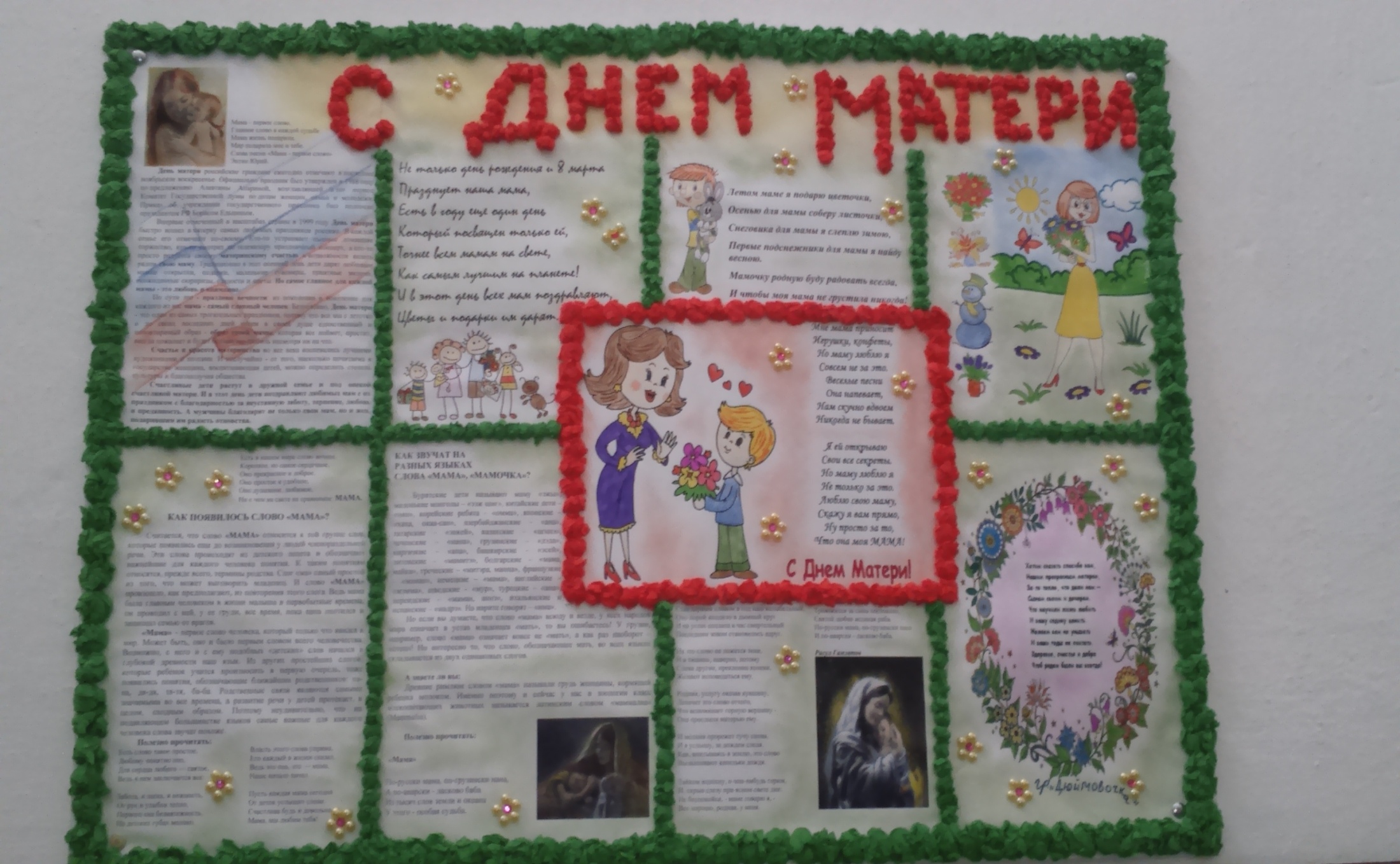 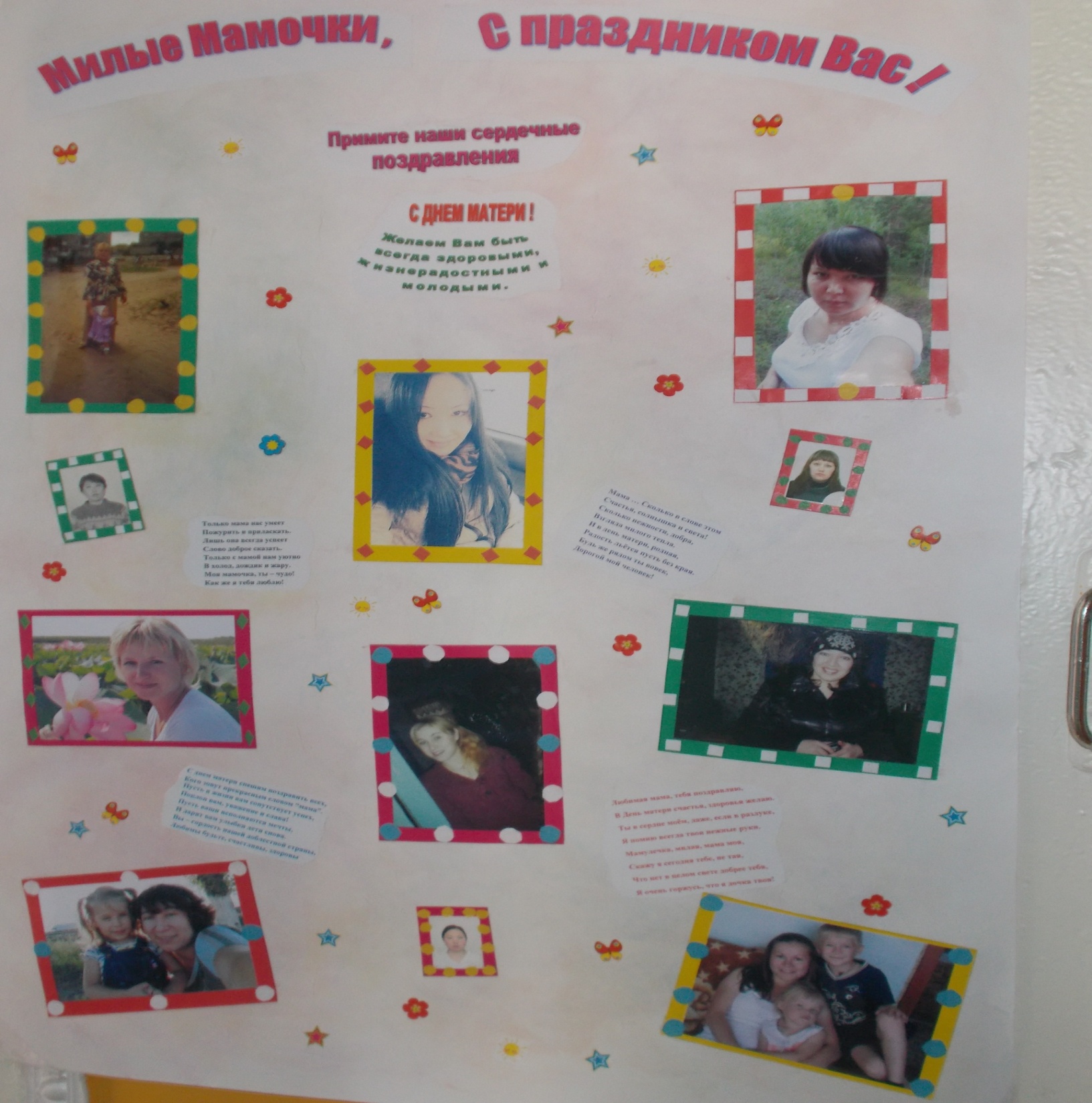 Рисунки «Цветы для мамочки»
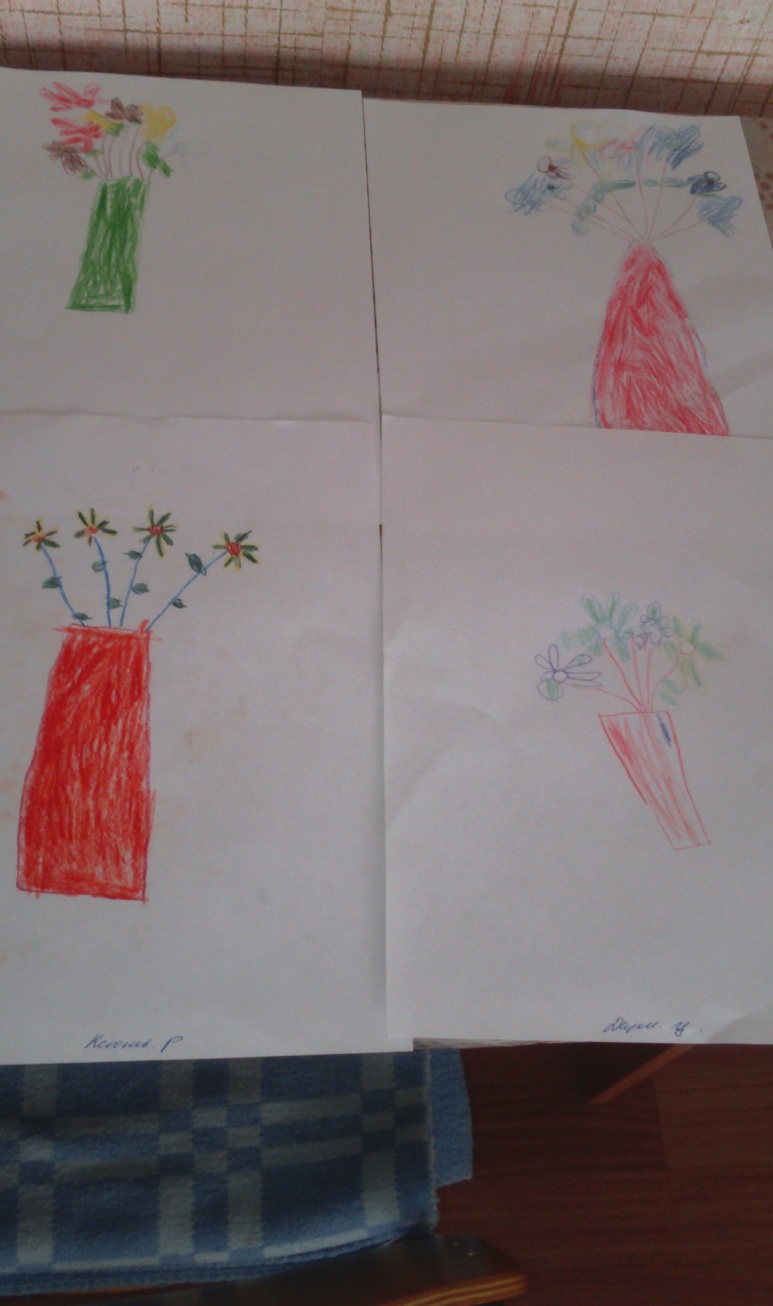 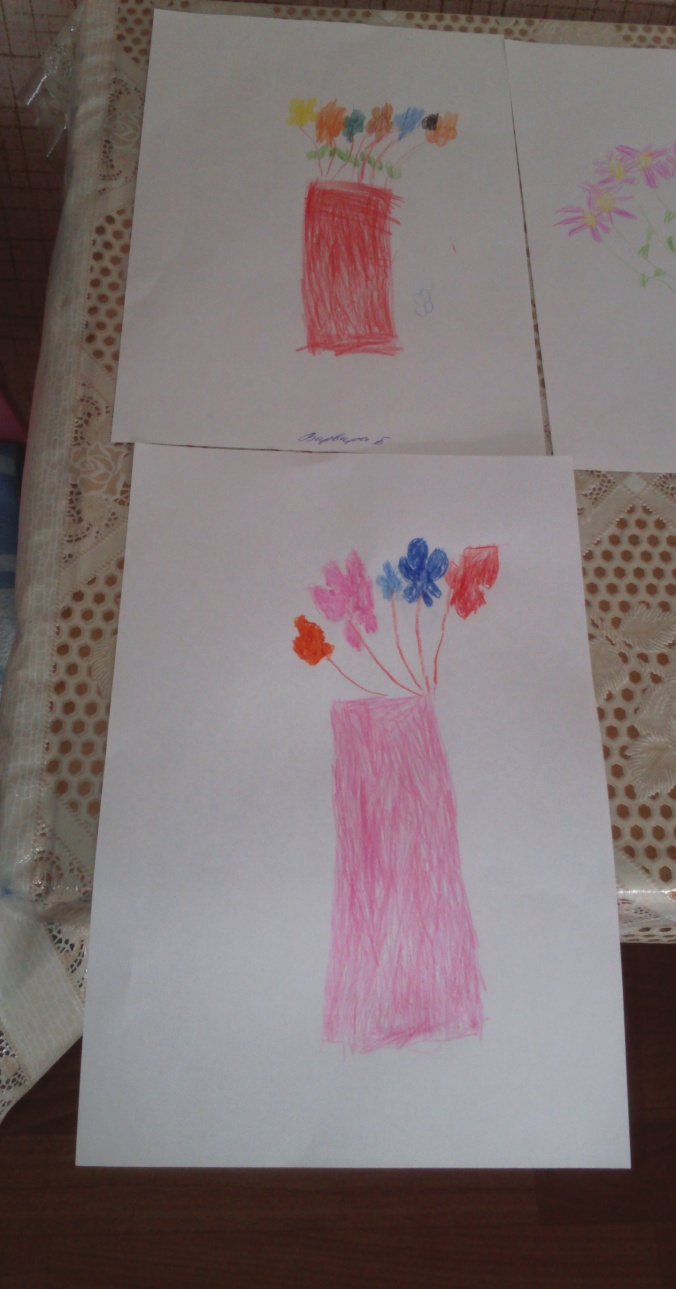 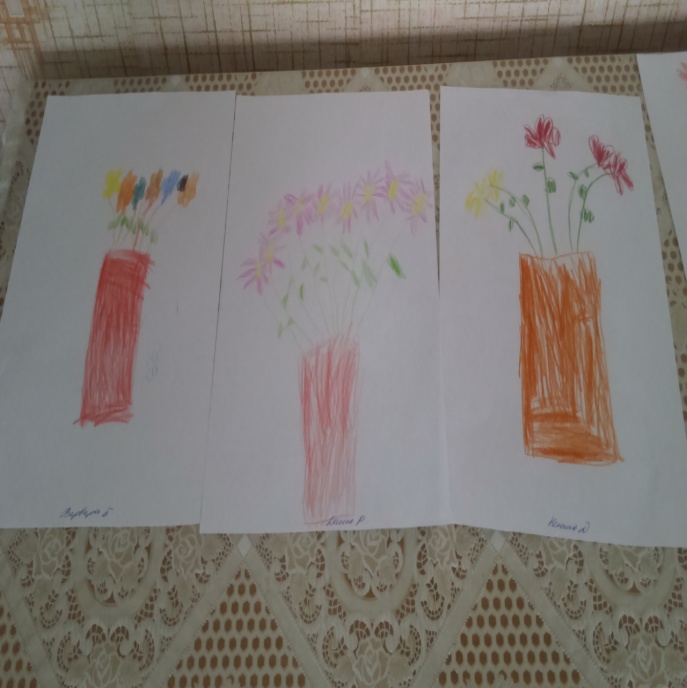 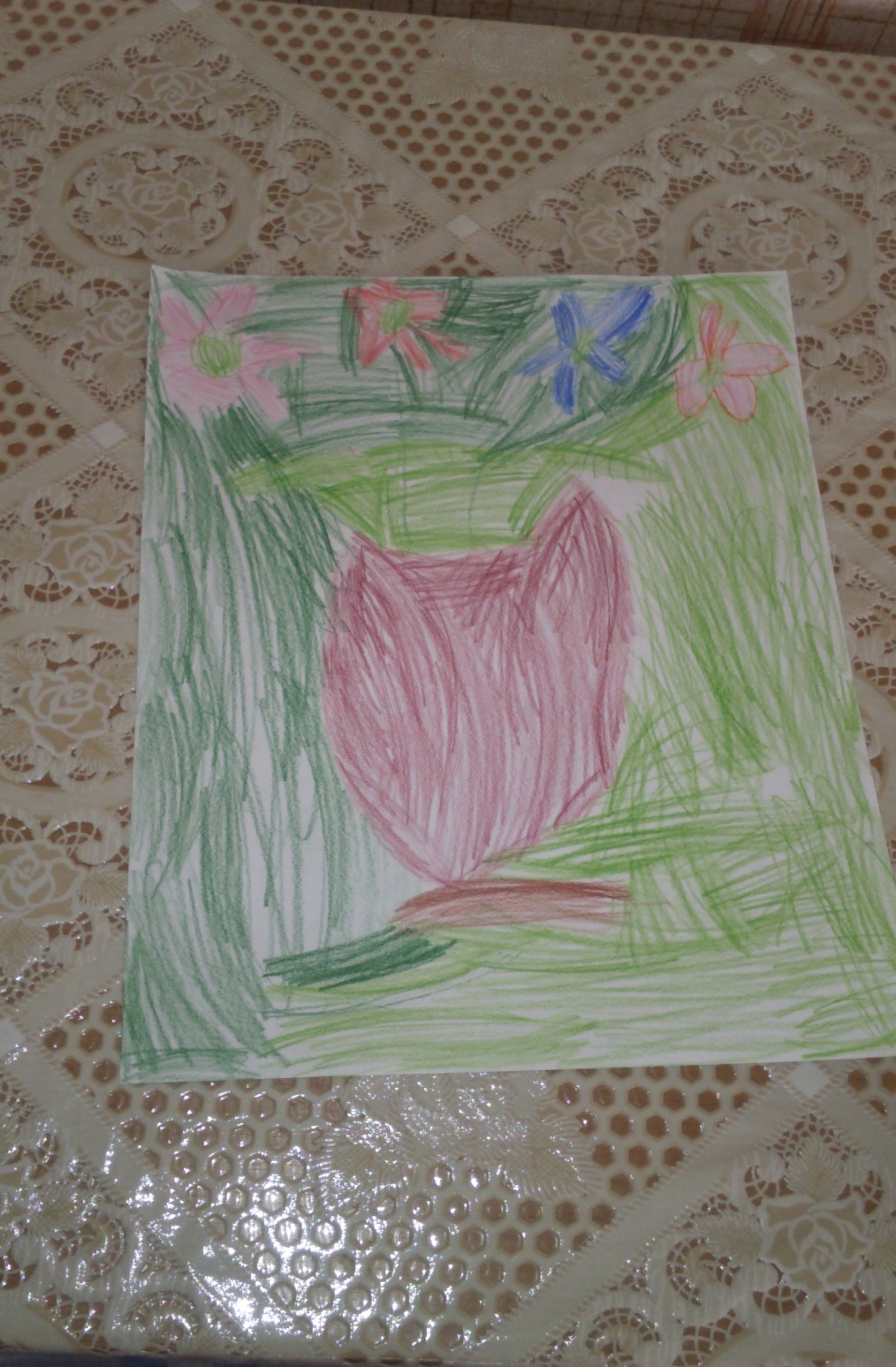 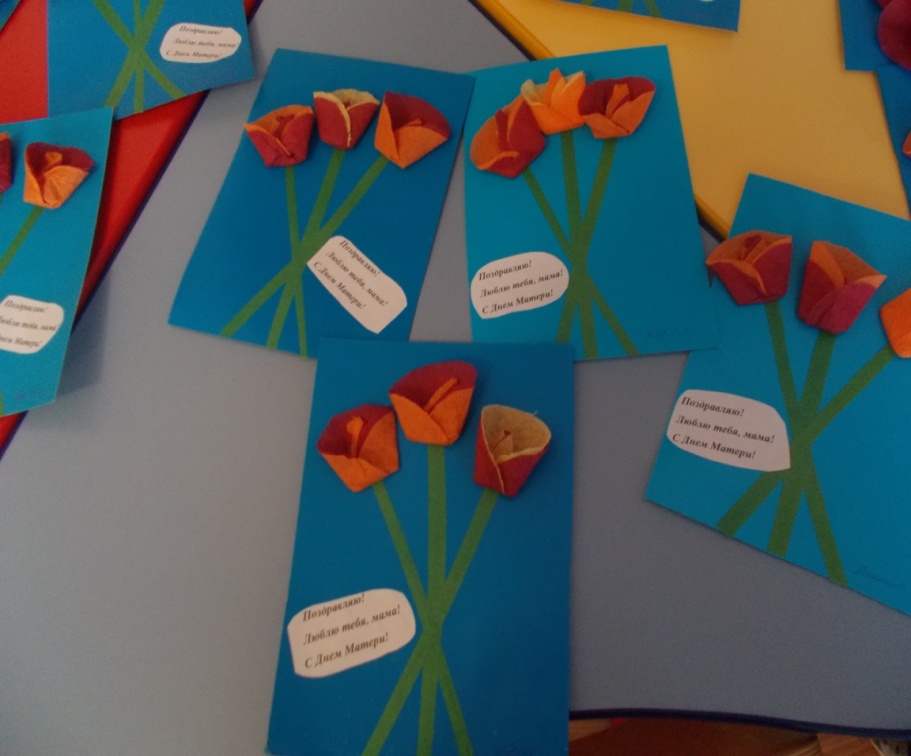 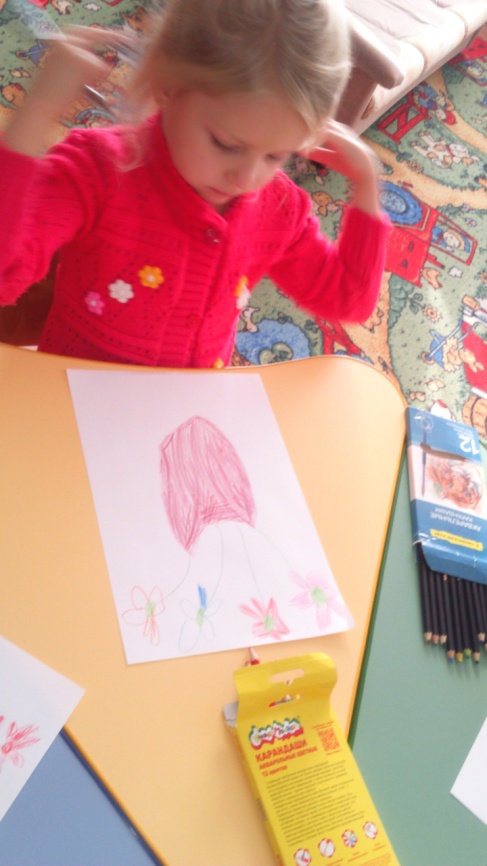 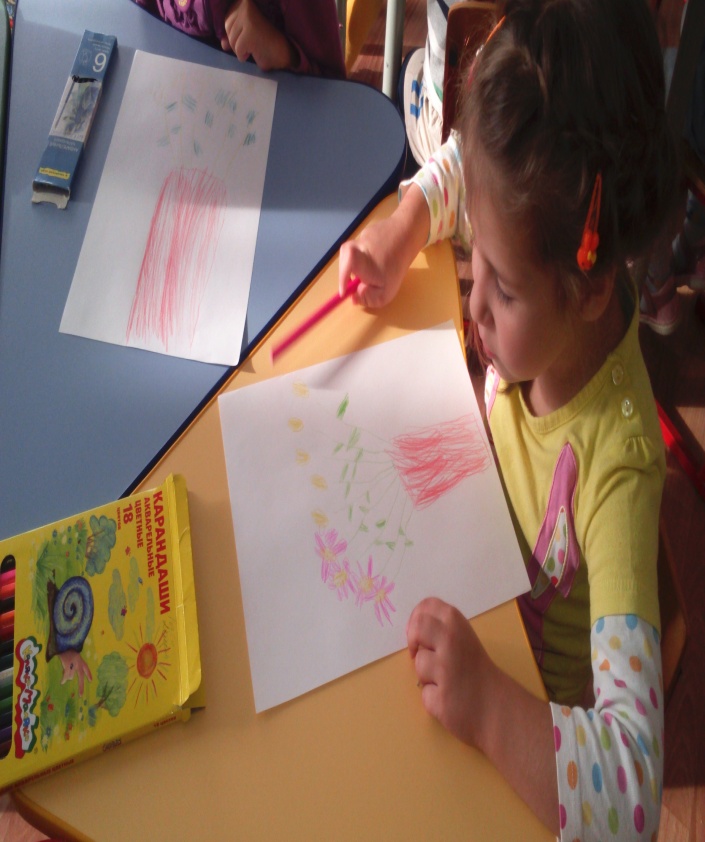 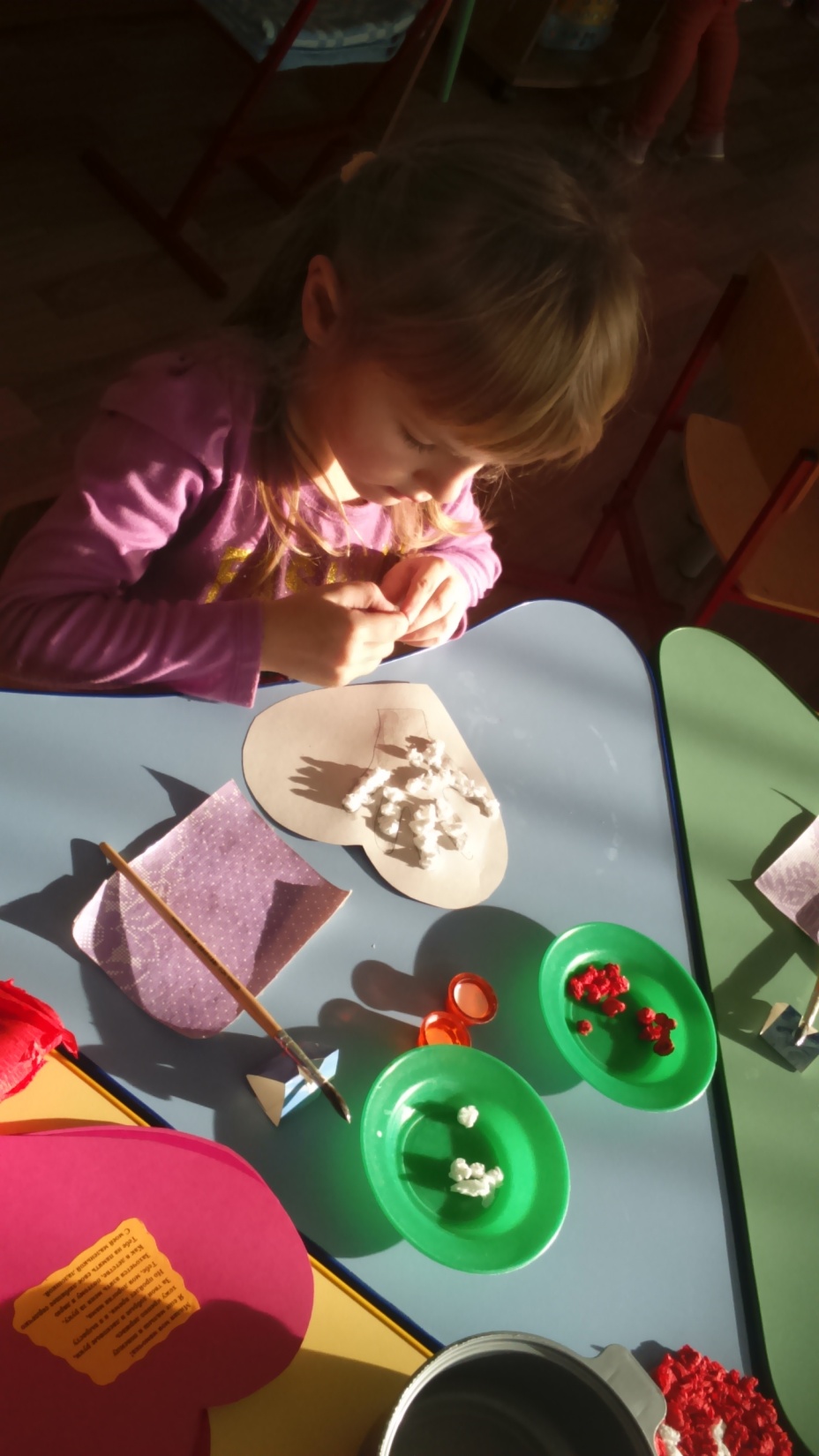 Подарок для любимой мамы
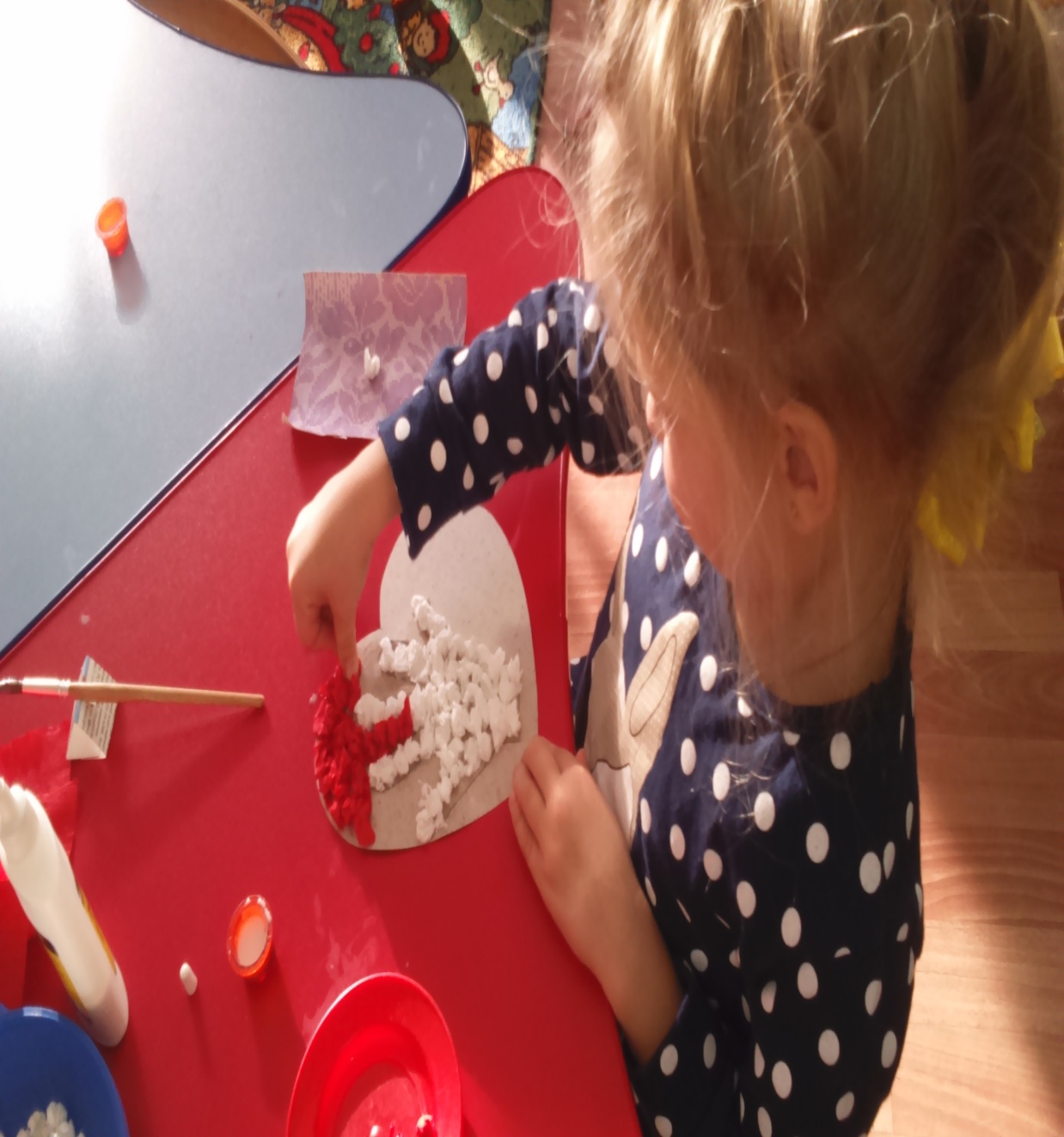 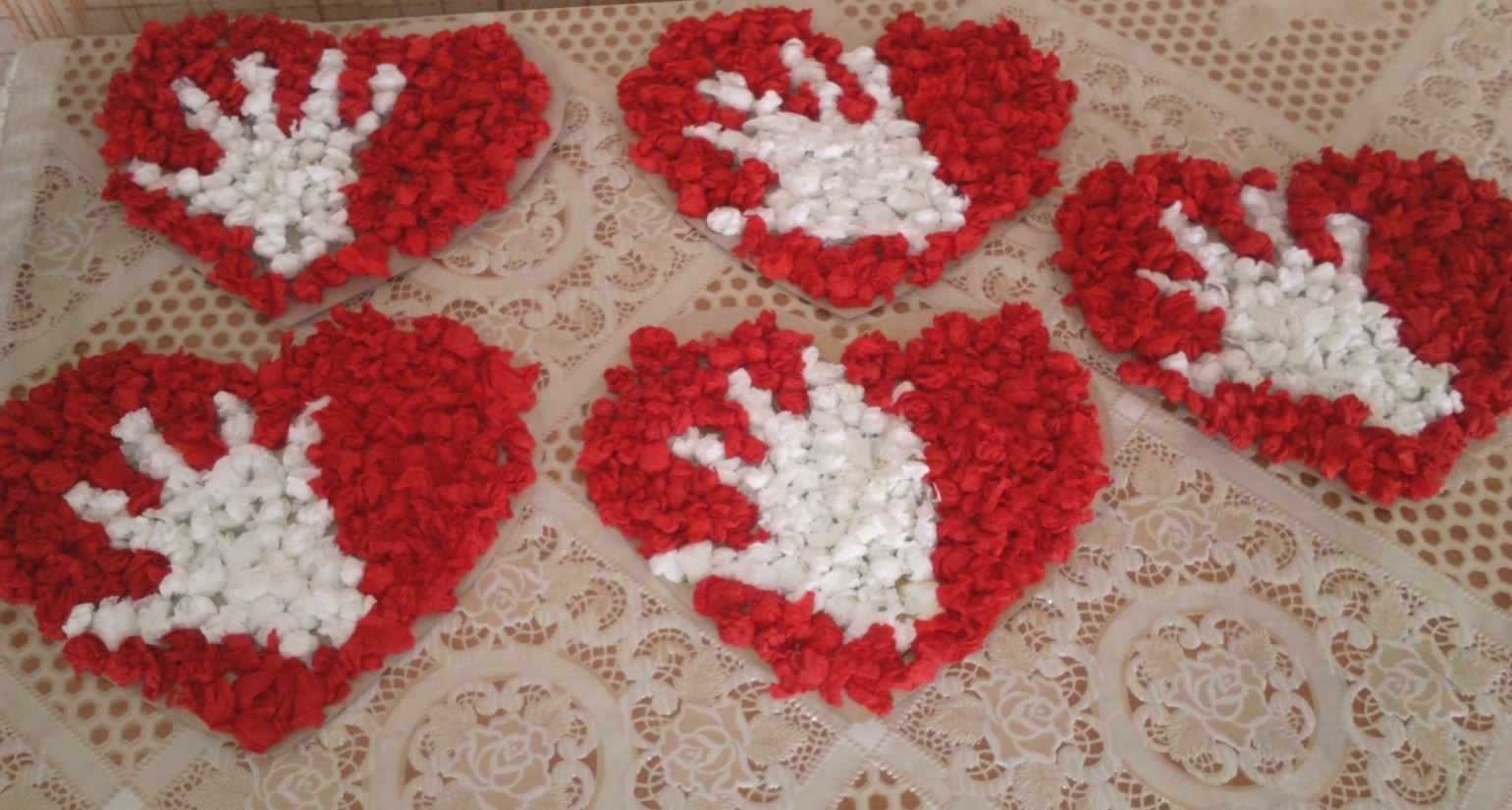 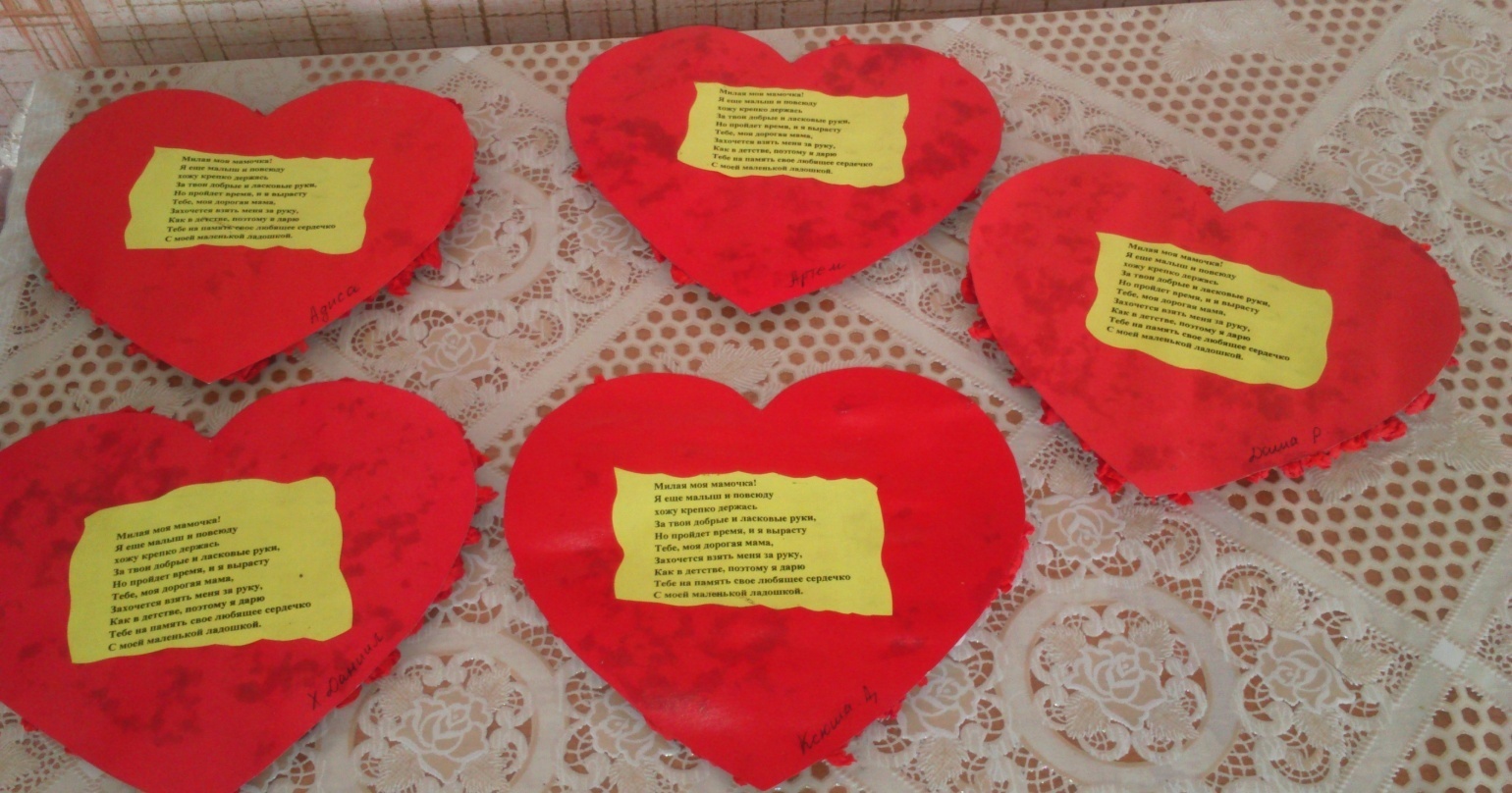 Взаимодействия с родителями
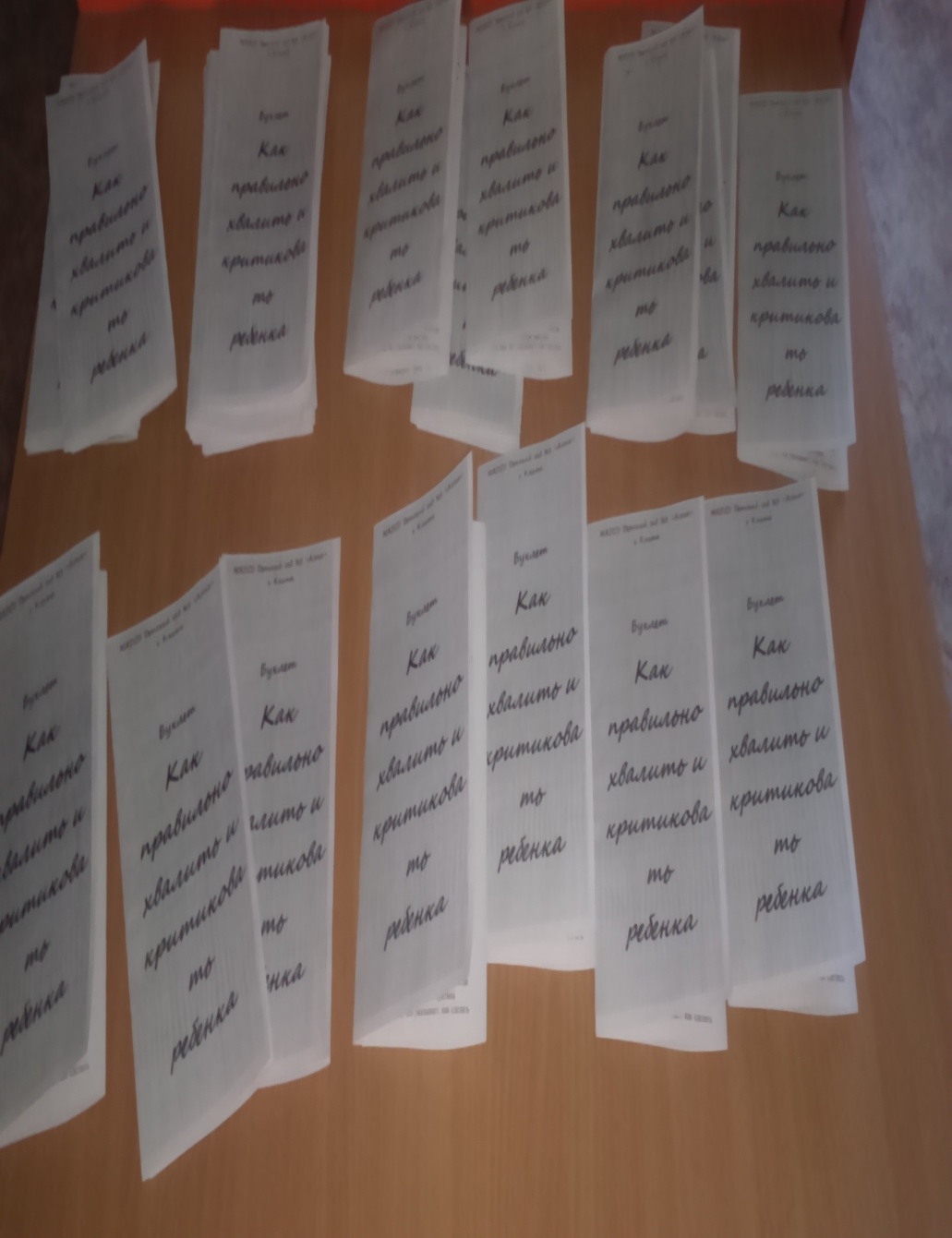 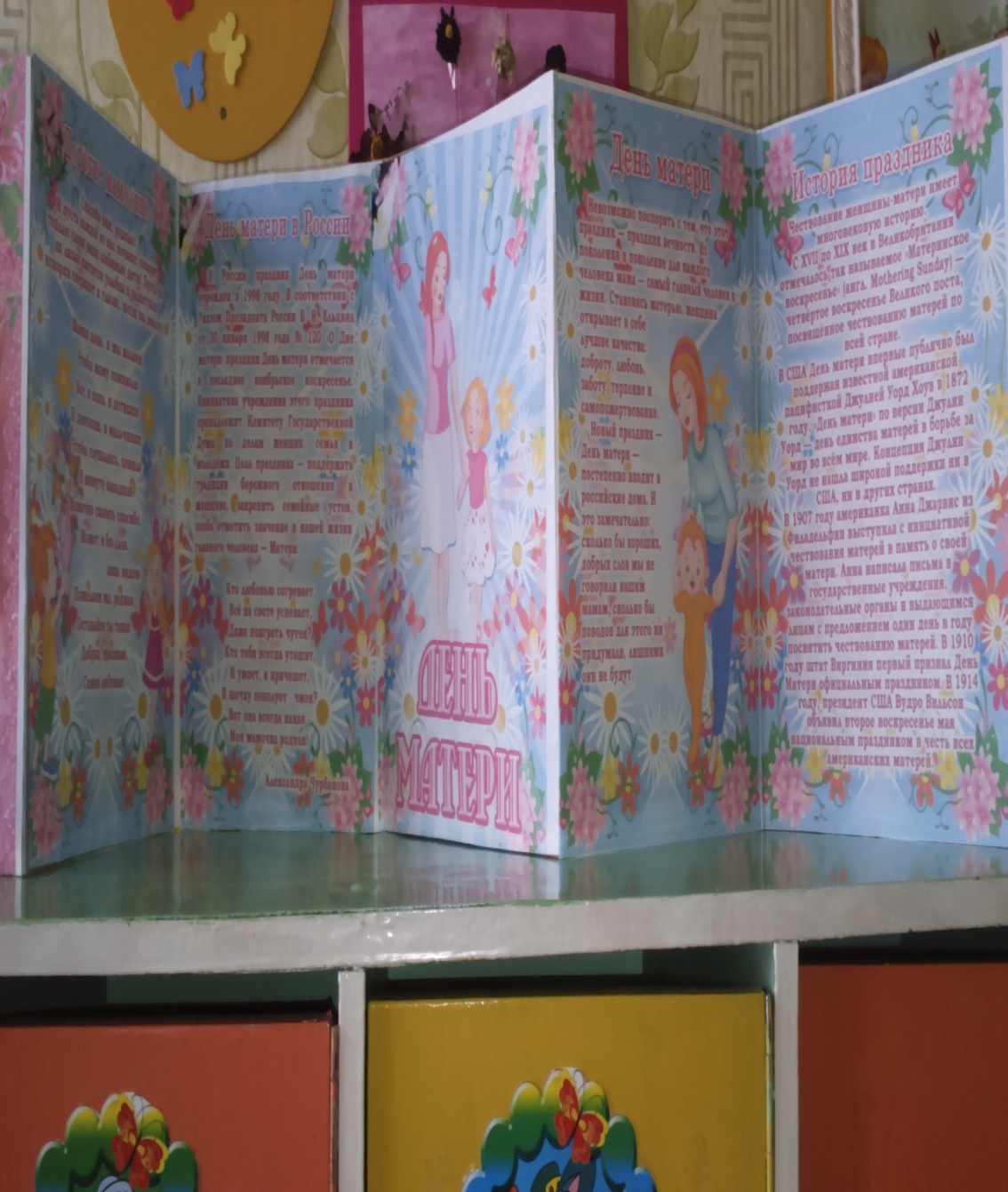 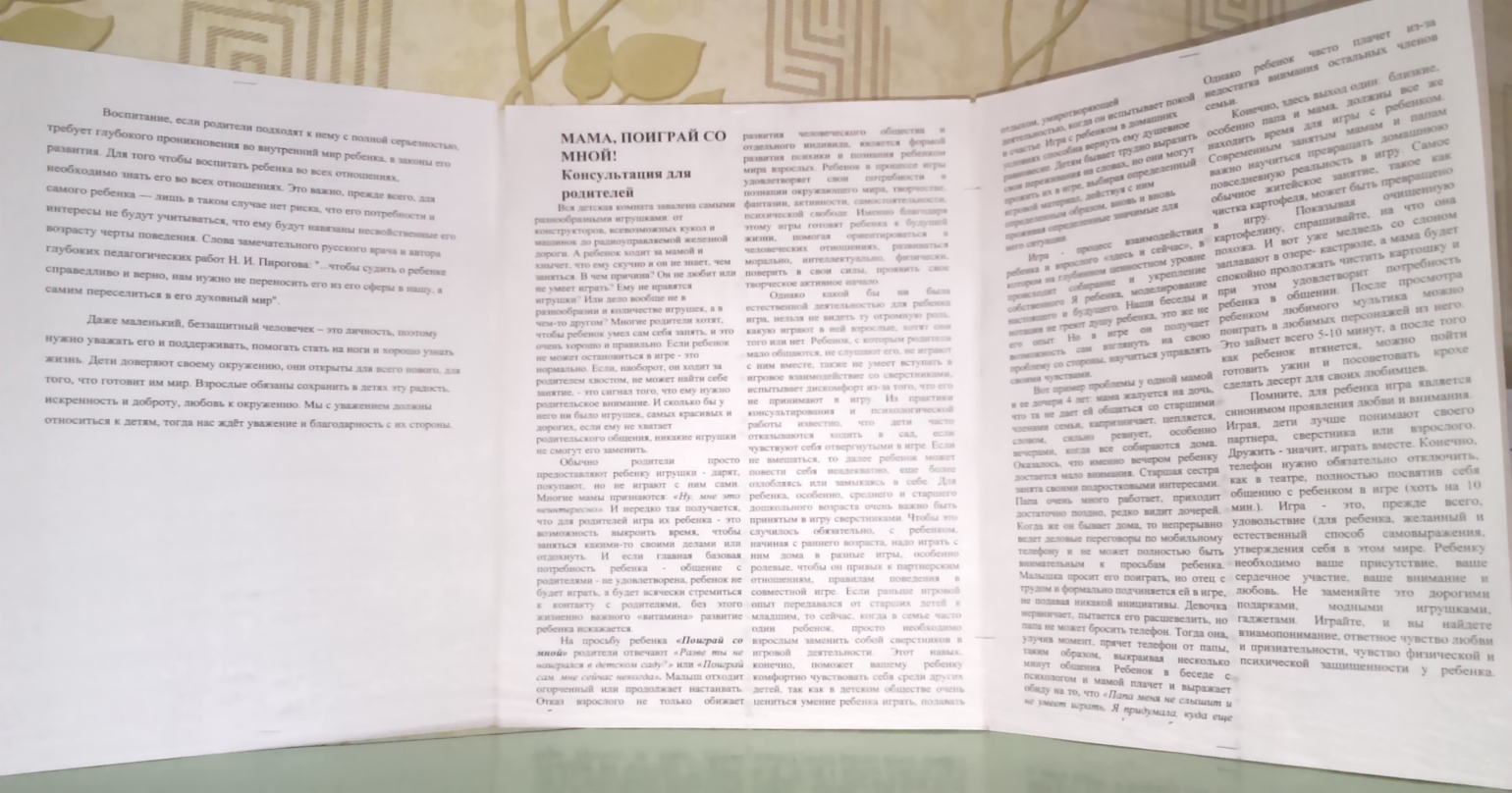 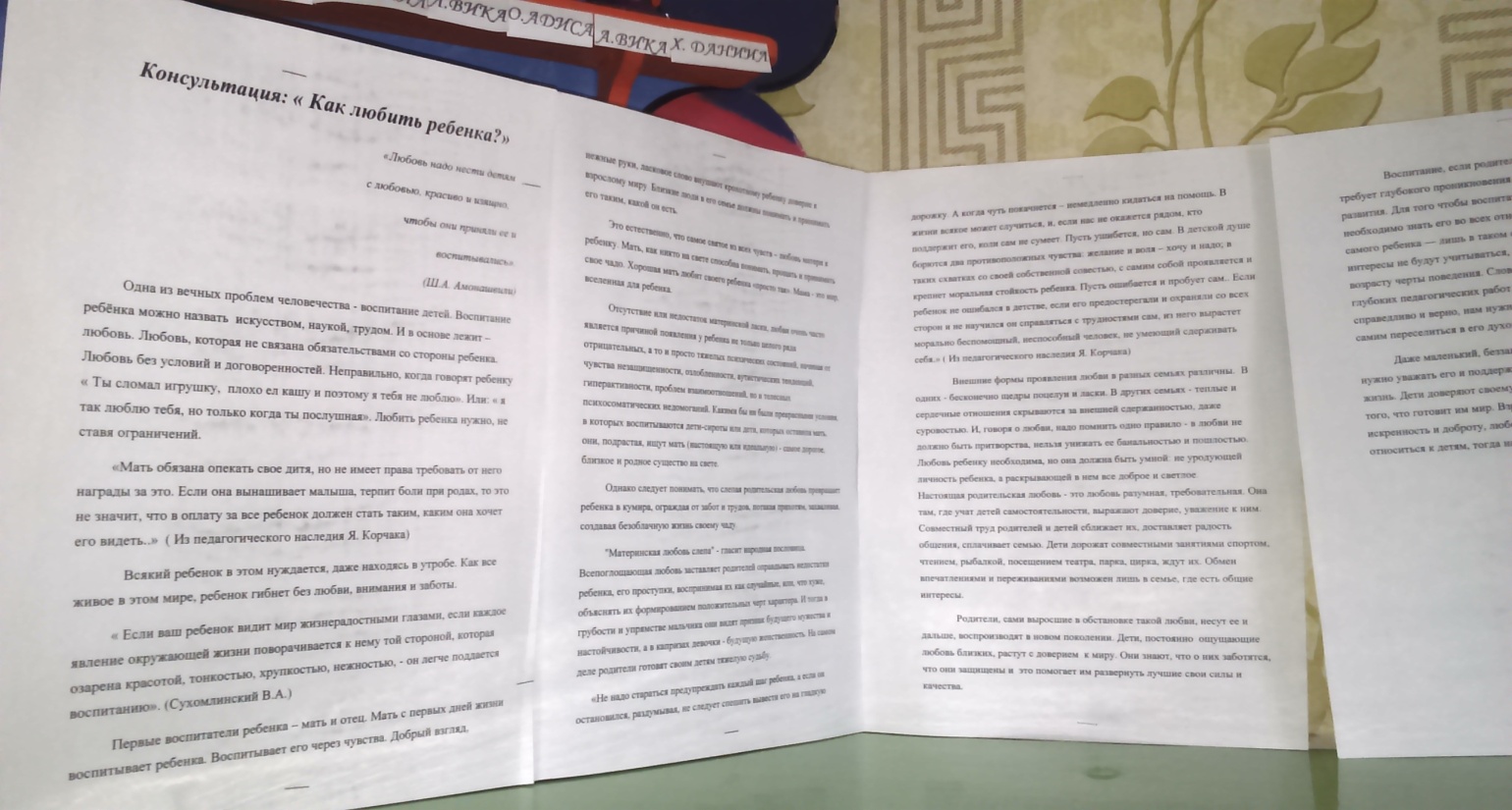 Развлечение «Мамочка любимая, самая красивая!»
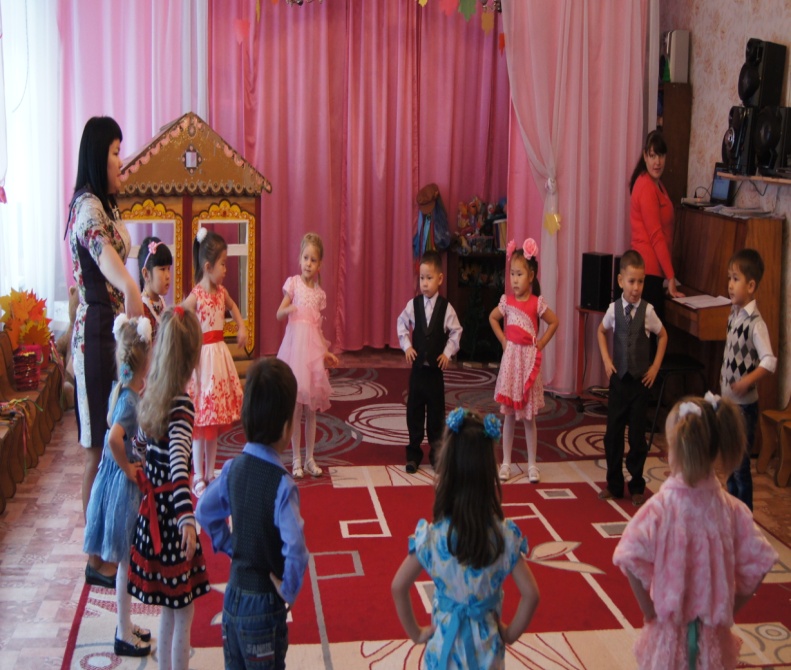 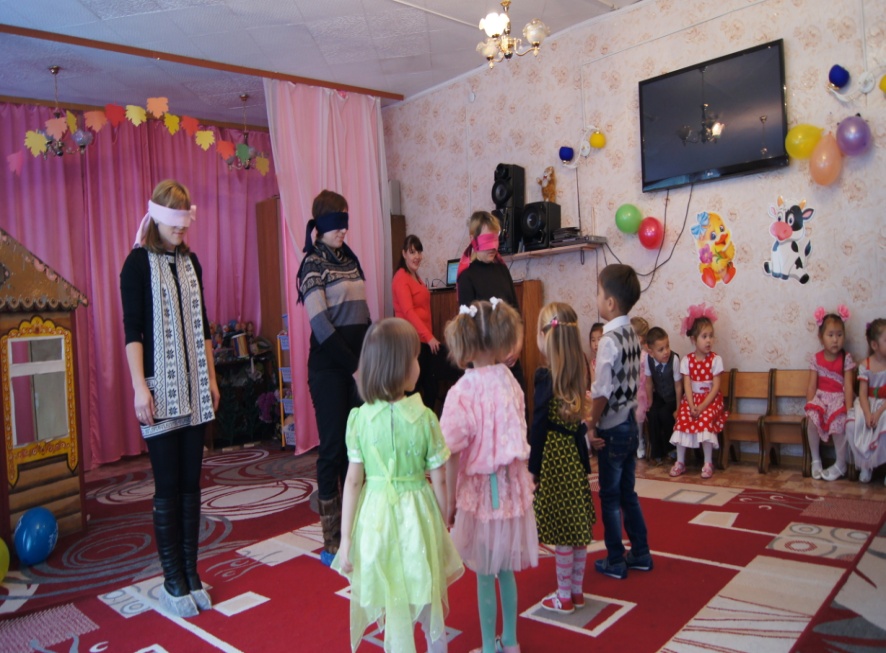 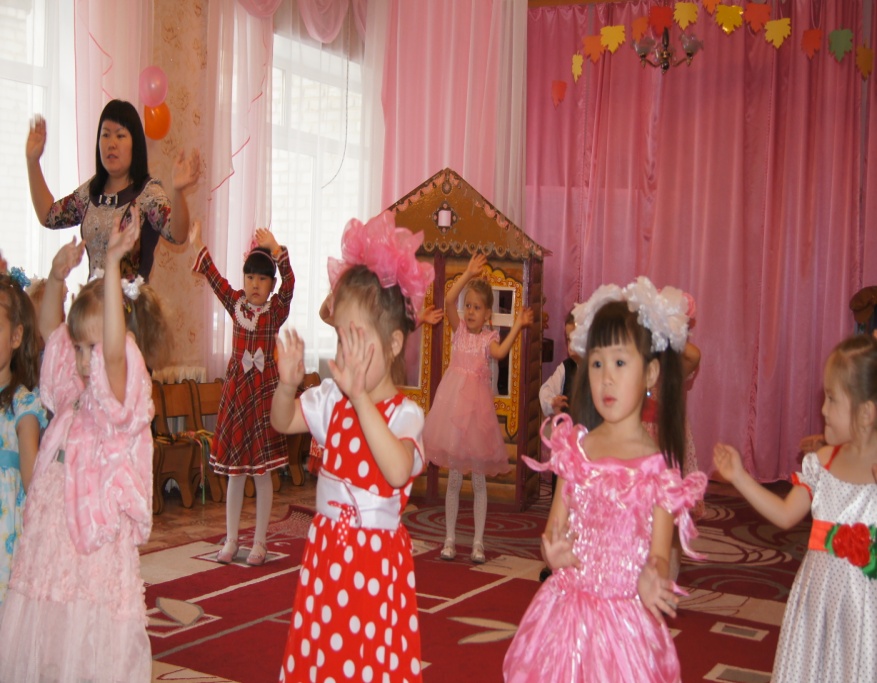 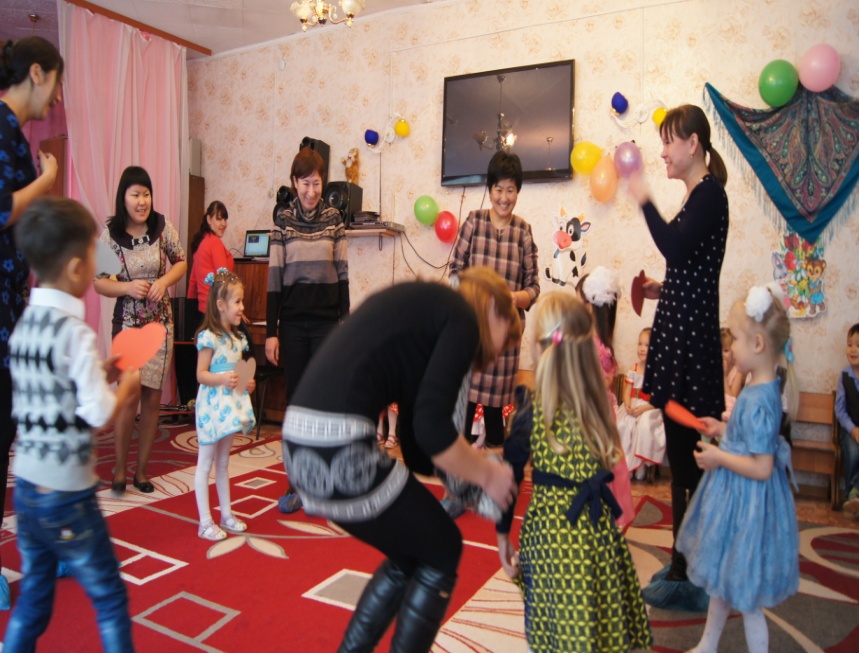